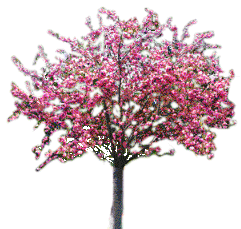 তোমাদের সবাইকে ক্লাসের প্রারম্ভে স্বাগতম
পরিচিতি
প্রবীর কুমার শীল
 সহকারি শিক্ষক
নজরুলনগর মাধ্যমিক বালিকা বিদ্যালয়,খুলনা।
পাঠ পরিচিতি
বিষয় : হিসাববিজ্ঞান
অধ্যায় : ৬
সময় : ৫০ মিনিট
* লেনদেন সংঘটিত হওয়ার পর প্রথম
   কোন বইতে লিপিবদ্ধ করা হয় ?
* কোন পদ্ধতিতে  ডেবিট ও 
   ক্রেডিট নির্ণয় করা যায় ?
জাবেদা
শিখনফল
এই পাঠ শেষে শিক্ষার্থীরা --- 
১। প্রারম্ভিক লিখণ হিসেবে জাবেদার ধারণা ব্যাখ্যা করতে পারবে।
২। জাবেদার গুরুত্ব ব্যাখ্যা করতে পারবে।  
৩। জাবেদার শ্রেণি বিভাগ করতে পারবে ।
৪। সাধারণ জাবেদা দাখিলা প্রদান করতে পারবে।
৫। বাট্টা ও বাট্টার প্রকারভেদ ব্যাখ্যা করতে পারবে।
৬।  ক্রয় জাবেদা, বিক্রয় জাবেদা, ক্রয় ফেরত জাবেদা ও 
     বিক্রয় ফেরত জাবেদা প্রস্তুত করতে পারবে।
জাবেদা
লেনদেন সংঘটিত হওয়ার পর তারিখের ক্রমানুসারে ডেবিট ও ক্রেডিট পক্ষ বিশ্লেষণকরত: সর্বপ্রথম যে বইতে লিপিবদ্ধ করা হয়, তাকে জাবেদা বা হিসাবের প্রাথমিক বই বলা হয়।
তারিখ
বিবরণ/হিসাবের নাম ও ব্যাখ্যা
খ.পৃ.
ডেবিট টাকা
ক্রেডিট টাকা
জাবেদার নমুনা ছক
একক কাজ
জাবেদার নমুনা ছক নিজ নিজ খাতায় অংকন কর।
ডেবিট ও ক্রেডিট নির্ণয়
চালান নম্বর
সূত্র
ক্রয়  হিসাব       ডেবিট
পাওনাদার হিসাব  ক্রেডিট
তারিখ
ক্রেডিট হিসাব খাত
শর্ত
ক্রয় জাবেদার নমুনা ছক
চালান নম্বর
সূত্র
তারিখ
ডেবিট হিসাব খাত
শর্ত
দেনাদার হিসাব   ডেবিট
বিক্রয় হিসাব     ক্রেডিট
বিক্রয় জাবেদার নমুনা ছক
তারিখ
ডেবিট হিসাব খাত
ডেবিট নোট
 নম্বর
সূত্র
পাওনাদার  হিসাব      ডেবিট  ক্রয় ফেরত হিসাব      ক্রেডিট
ক্রয় ফেরত জাবেদার নমুনা ছক
তারিখ
ক্রেডিট হিসাব খাত
ক্রেডিট নোট
 নম্বর
সূত্র
বিক্রয় ফেরত হিসাব    ডেবিট 
দেনাদার  হিসাব        ক্রেডিট
বিক্রয় ফেরত জাবেদার নমুনা ছক
জোড়ায় কাজ
সময় – ৫ মিনিট
ক্রয় জাবেদা, বিক্রয় জাবেদা, ক্রয় ফেরত জাবেদা ও বিক্রয় ফেরত জাবেদার নমুনা ছক অংকন কর ।
দলীয় কাজ
নিম্নোক্ত তথ্যের আলোকে সাধারণ জাবেদা তৈরি কর :
জনাব মাহবুব ২০১৪ ইং সালের ১ জানুয়ারি তারিখে নগদ
২,০০,০০০ টাকা নিয়ে ব্যবসায় আরম্ভ করেন।
জানু :   ৫  নগদে পণ্য ক্রয়  ২০,০০০ টাকা।
জানু :   ৯  নগদে পণ্য বিক্রয় ২৫,০০০ টাকা।
জানু :  ১৫  অফিসের জন্য আসবাবপত্র ক্রয় ১২,০০০ টাকা।
জানু :  ২৫  চেকে পণ্য  ক্রয় ১৫,০০০ টাকা।
জানু :  ৩০  চেকে পণ্য বিক্রয় ১৭,০০০ টাকা।
বাড়ির কাজ
অনুশীলনীর সৃজনশীল হতে ১নং প্রশ্ন করে নিয়ে আসবে।
সবাইকে ধন্যবাদ